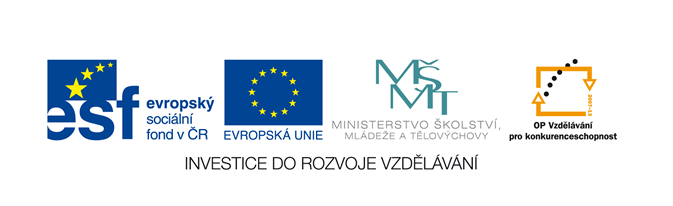 MĚSTA UNESCO V ČR
Brno
Český Krumlov
Holašovice
Kroměříž
Kutná Hora
Lednicko-valtický areál
Litomyšl
Olomouc
Praha
Telč
Třebíč
Žďár nad Sázavou
Brno Vila   Tugendhat
Brněnská vila  se stala první  památkou moderní architektury v České republice a čtvrtou na světě. Na listinu UNESCO  byla zapsána v roce 2002. Autorem projektu vily je slavný německý architekt Ludwig Mies van der Rohe.
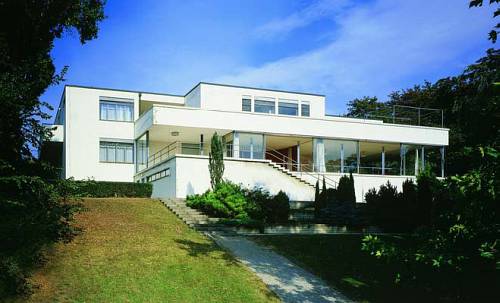 Český krumlov
Středověké centrum města je od roku 1992 zapsáno na seznamu UNESCO. Nad meandry řeky Vltavy je soubor městské zástavby ( především ze 16. století) spolu s rozsáhlým areálem hradu a zámku, který je po Pražském hradu druhým největším zámeckým komplexem u nás.
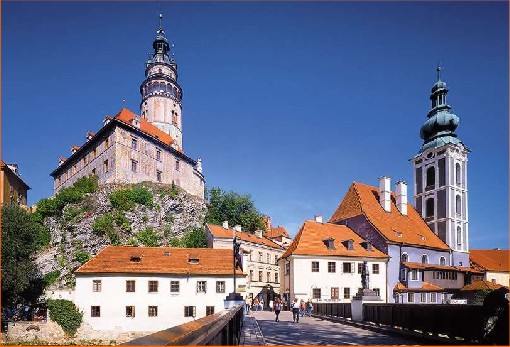 Holašovice
Vesnici tvoří 23 památkově chráněných usedlostí s celkovým součtem 120 budov, které utvářejí ucelený památkový soubor, včetně chlévů, stodol, maštalí, výměnků, sýpek, bran. Je zde téměř stoprocentně dochovaný středověký systém řazení jednotlivých usedlostí.
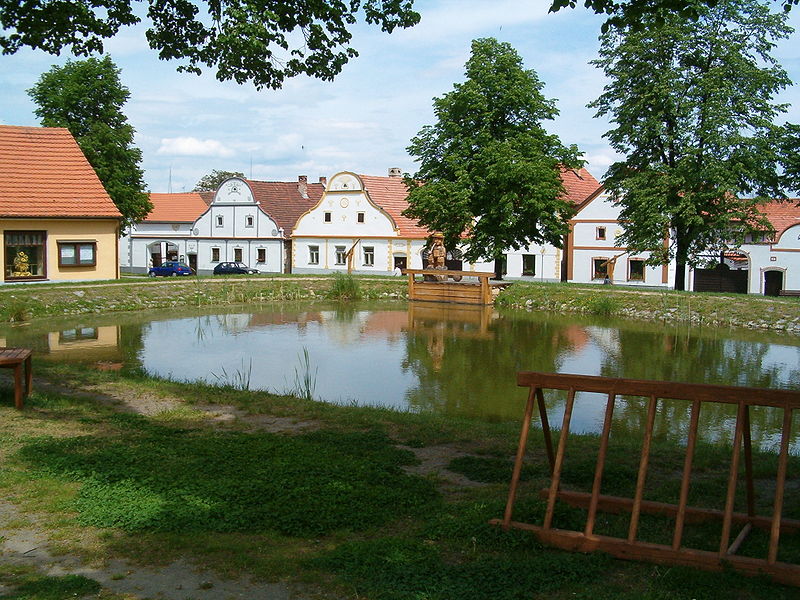 KROMĚŘÍŽ
Květná zahrada Kroměříž je od 1998 památkou UNESCO. Tato původně barokní zahrada si dodnes zachovala obdélníkový půdorys. Patří mezi nejvýznamnější zahradní díla v celé Evropě. Hlavními dominantami zahrady jsou osmiboká rotunda s kopulí a kolonáda.
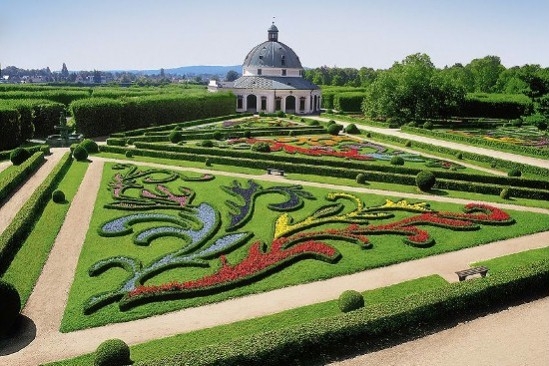 Kutná hora
Kutná Hora byla zapsána na listinu UNESCO  v roce 1995. Vyhlášené území zahrnuje městskou památkovou rezervaci Kutná Hora a chrám sv. Barbory. Kutná Hora představuje středověké královské město.
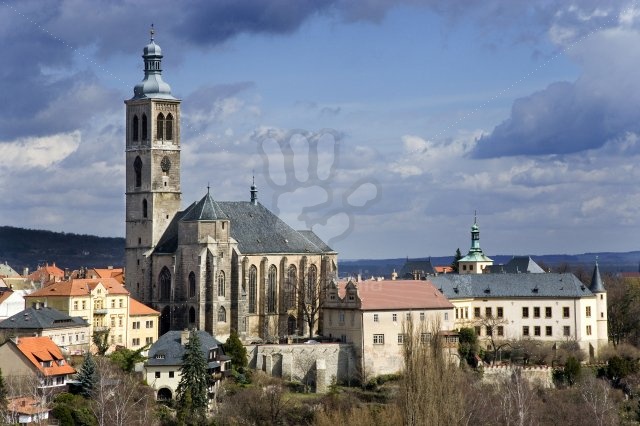 Lednicko – valtický areál
Mezi jihomoravskými obcemi Lednice a Valtice se rozprostírá tzv. Lednicko-valtický areál. Do dnešní doby se zde dochoval unikátní areál lednického a valtického zámku se zámeckým parkem. V areálu se kloubí gotika s  barokem a na listinu UNESCO byl areál zapsán v roce 1996.
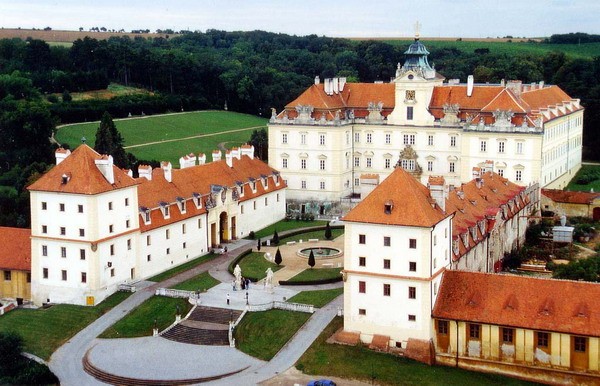 litomyšl
Litomyšlský zámek, národní kulturní památka a památka UNESCO od roku 1999.
Je dokonalým příkladem středoevropské šlechtické residence v období renesance a jejího pozdějšího vývoje vlivem nových uměleckých proudů.
Zámek patří nejvýznamnějším renesančním památkám u nás.
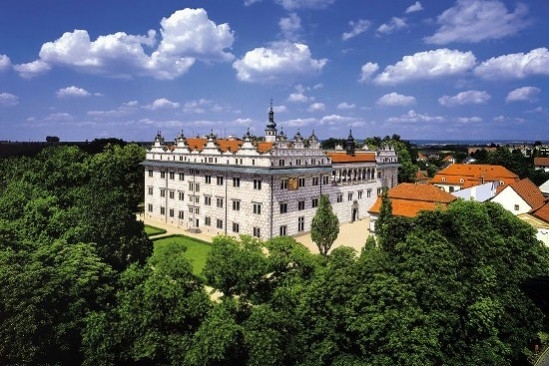 Olomouc
Olomoucký čestný sloup Nejsvětější Trojice je vůbec největším seskupením barokních soch v rámci jedné skulptury ve střední Evropě. V roce 2000 byl zapsán na seznam UNESCO.
Sloup Nejsvětější Trojice vznikl z iniciativy místního kamenického mistra Václava Rendera.
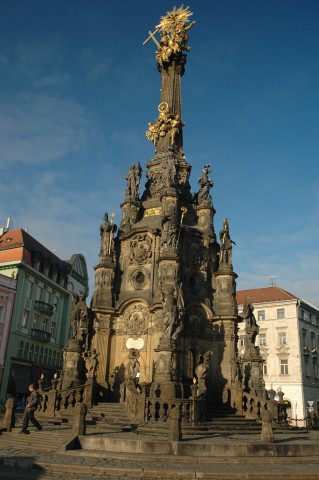 praha
Od roku 1992 je historické jádro Prahy zapsáno do seznamu UNESCO. Praha má pověst jednoho z nejkrásnějších měst na světě již od středověku a byl jí vzdáván hold mnohými významnými osobnostmi. Proto má Praha tolik přirovnání jako „Praha - Matka měst" nebo „Praha stověžatá".
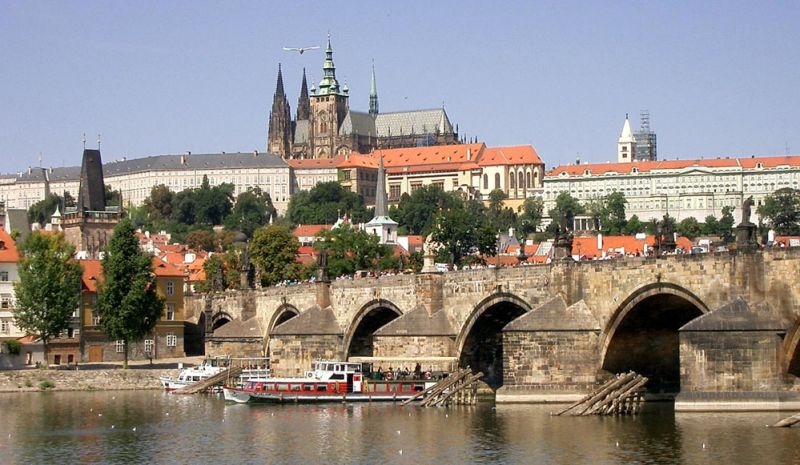 telč
Důvodem proč se Telč napsala na seznam UNESCO je historické jádro, které představuje dobře zachovaný goticko-renesanční urbanistický celek. Na listinu UNESCO byl areál zapsán v roce 1992.
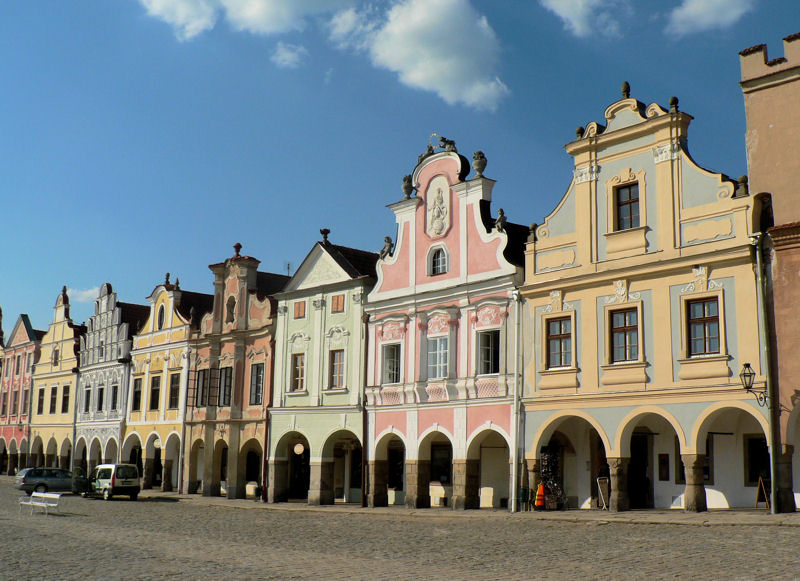 třebíč
Třebíč je město s bohatou historií a na seznam UNESCO bylo město zapsáno v roce 2003. Mezi památky patří Židovská čtvrť a Židovský hřbitov společně s románsko-gotickou bazilikou sv. Prokopa.
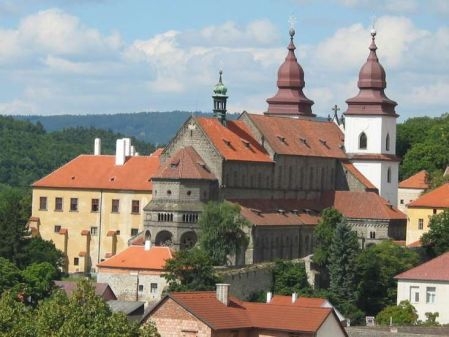 Žďár nad sázavou
Poutní kostel na Zelené Hoře u Žďáru nad Sázavou je jedinečná stavba ve stylu barokní gotiky, která byla roku 1994 zapsaná na seznam UNESCO.
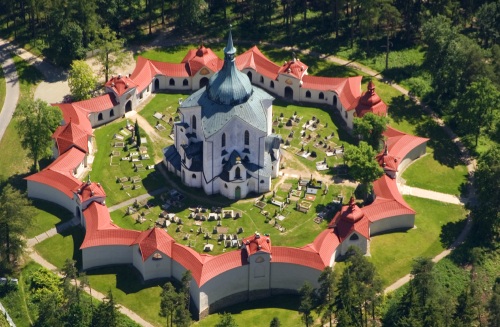 http://www.kudyznudy.cz/Aktivity-a-akce/Aktivity/Poutni-kostel-sv--Jana-Nepomuckeho-na-Zelene-hore-.aspx
http://www.atlasceska.cz/ceska-republika/pamatky-unesco/
http://www.visittrebic.eu/bazilika-svateho-prokopa/
http://www.sharkan.net/foto_index.php?fid=1577&gal=54
http://www.unesco-czech.cz
http://www.atlasceska.cz/stredocesky-kraj/kutna-hora/